Christ Challenges us to make the right Choices
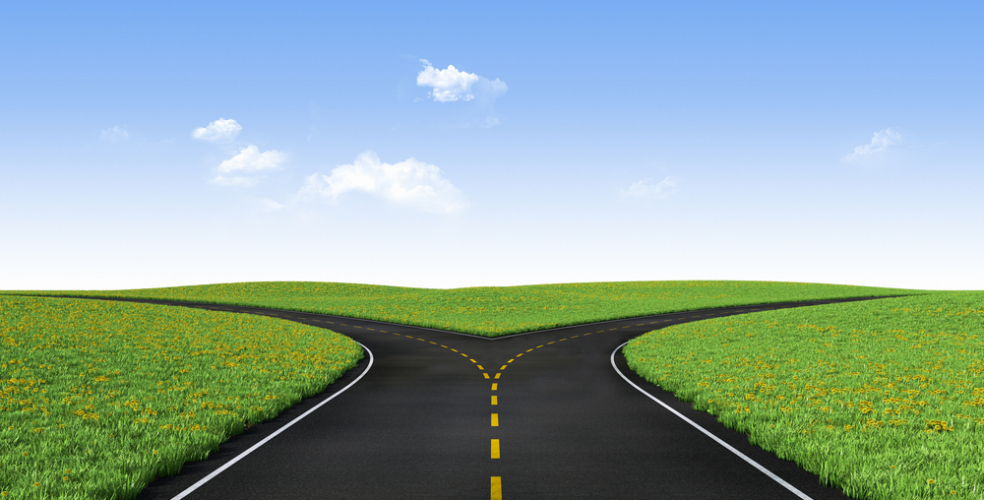 The Gospel of Luke
Choices To Be Made
God Over Man - Luke 12:4-5 
God Over Family - Luke 14:26 
God Over Possessions - Luke 18:18-23 
God Over Problems - Luke 10:38-42 
God Over Self - Luke 9:23-26